Supp. Fig. 1
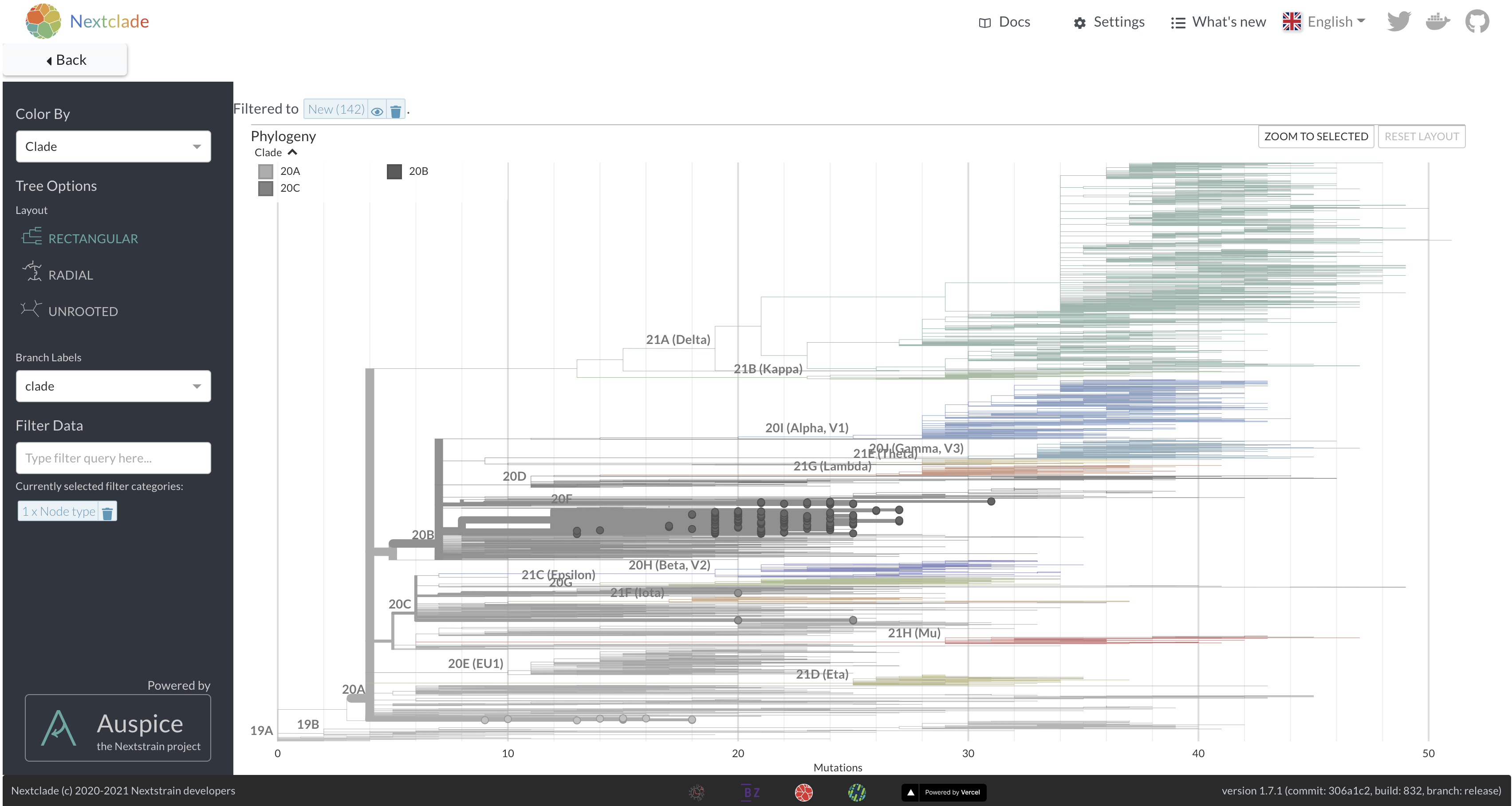 Supp. Fig. 2
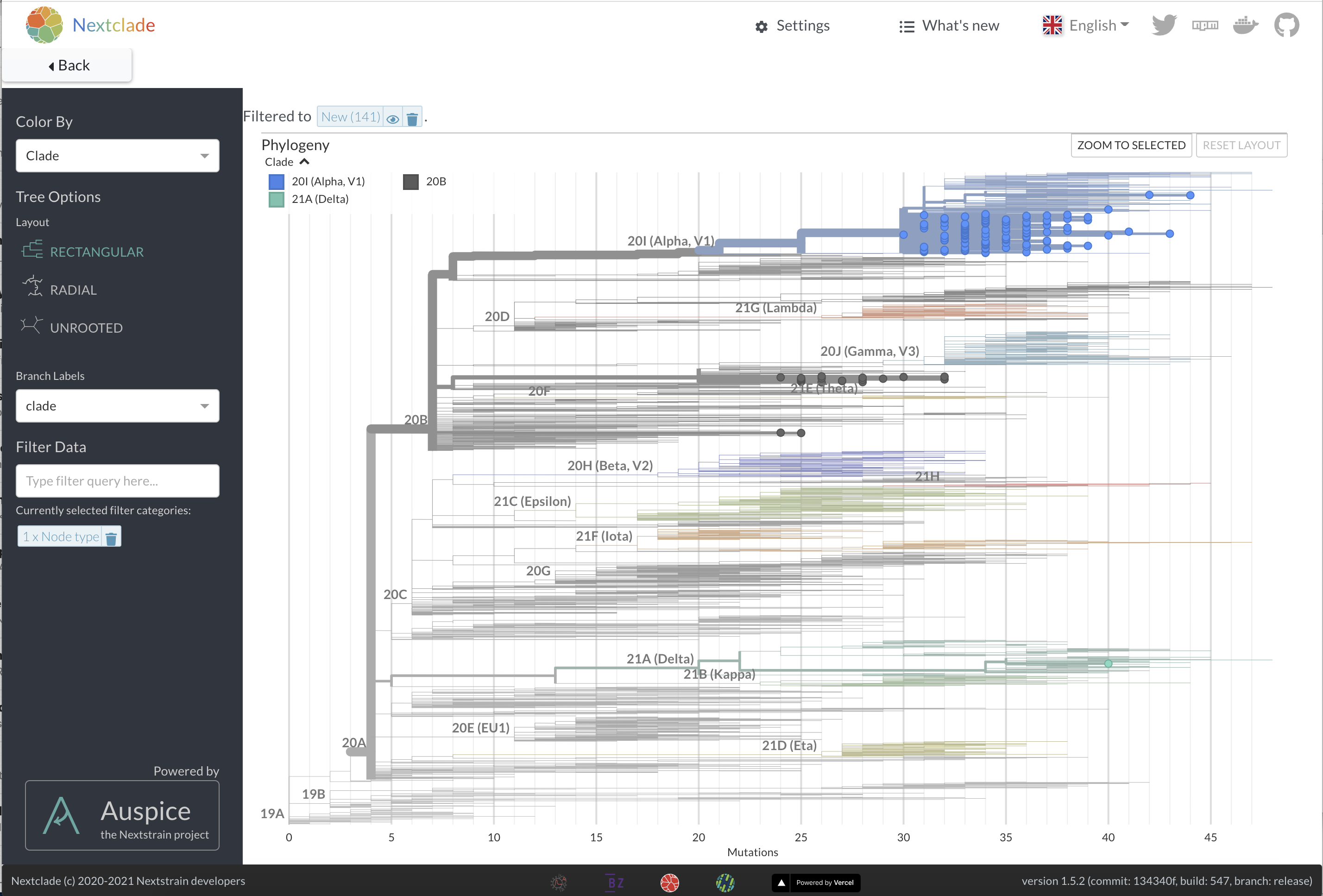 Supp. Fig. 3
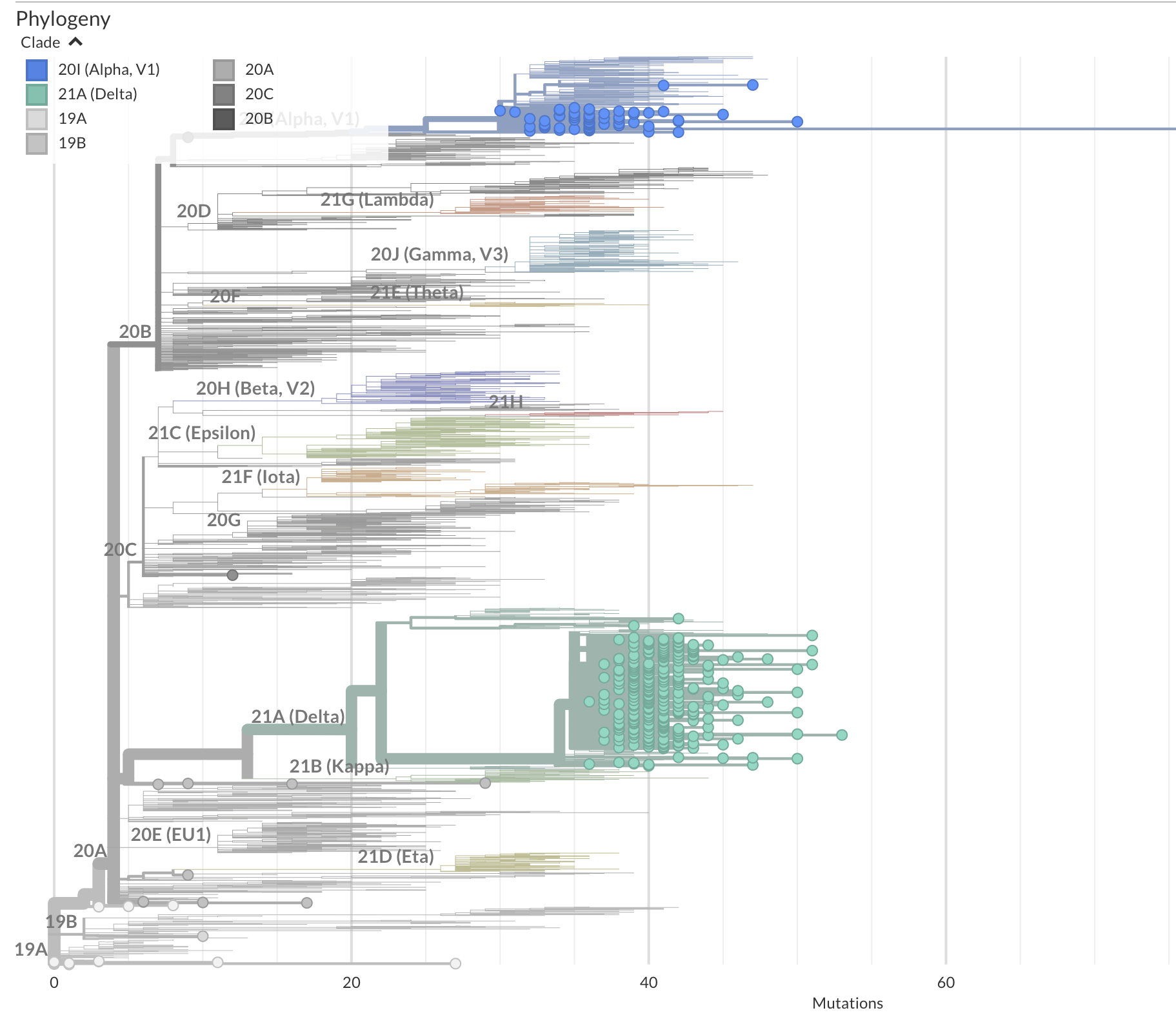 Supp. Fig. 4
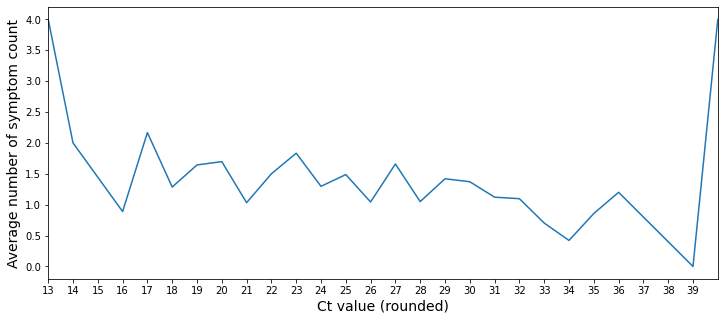